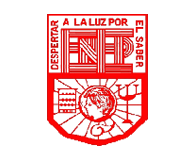 Escuela Normal de Educación Preescolar
Licenciatura en educación  preescolar

EL SUJETO Y SU FORMACION PROFESIONAL
Actividad:El fracaso de enseñar. Ideas para pensar la enseñanza y la formación de losfuturos docentes. Allianud, A y Antelo E
4. No saben enseñar por que no conocen el destinatario.
Unidad III: 
El docente que queremos: entre la política educativa y las condiciones de                                                                           formación y desarrollo profesional 
Competencias:
Integra recursos de la investigación educativa para enriquecer su practica profesional,                                                   expresando su interés por el conocimiento, la ciencia y la mejora de la educación 
Actúa de manera ética ante la diversidad de situaciones que se presenta en la practica profesional
Alumnas:
Liliana A. Esquivel Orozco #4
Lesly Itzel Salazar López #21
Tamara Gpe Sansores Robles #23
Grado y sección: 1° “D”

Docente: Graciano Montoya Hoyos
Fecha: 02/12/2021
#4. No saben enseñar por que no conocen el destinatario.
Equipo #4 
Liliana A. Esquivel Orozco #4 
Lesly Itzel  Salazar López 
Tamara Gpe. Sansores Robles #23
Si el docente no conoce
 a sus alumnos.
No podrá enseñar.
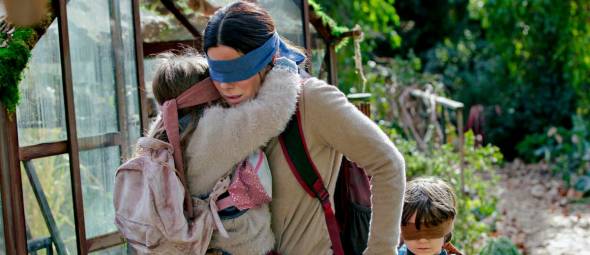 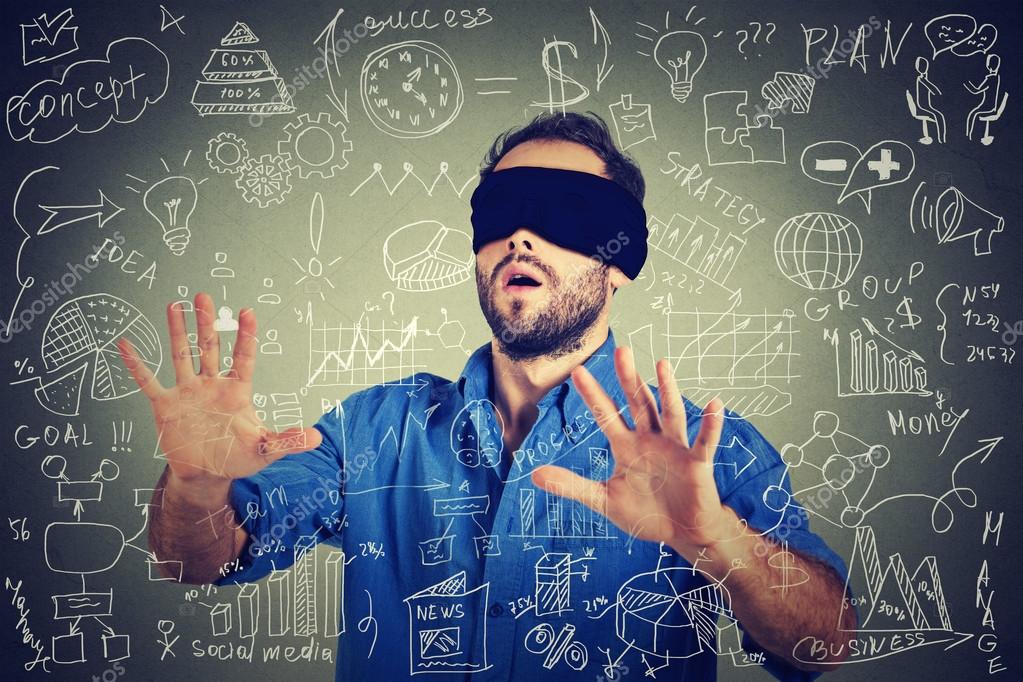 01
Evaluar
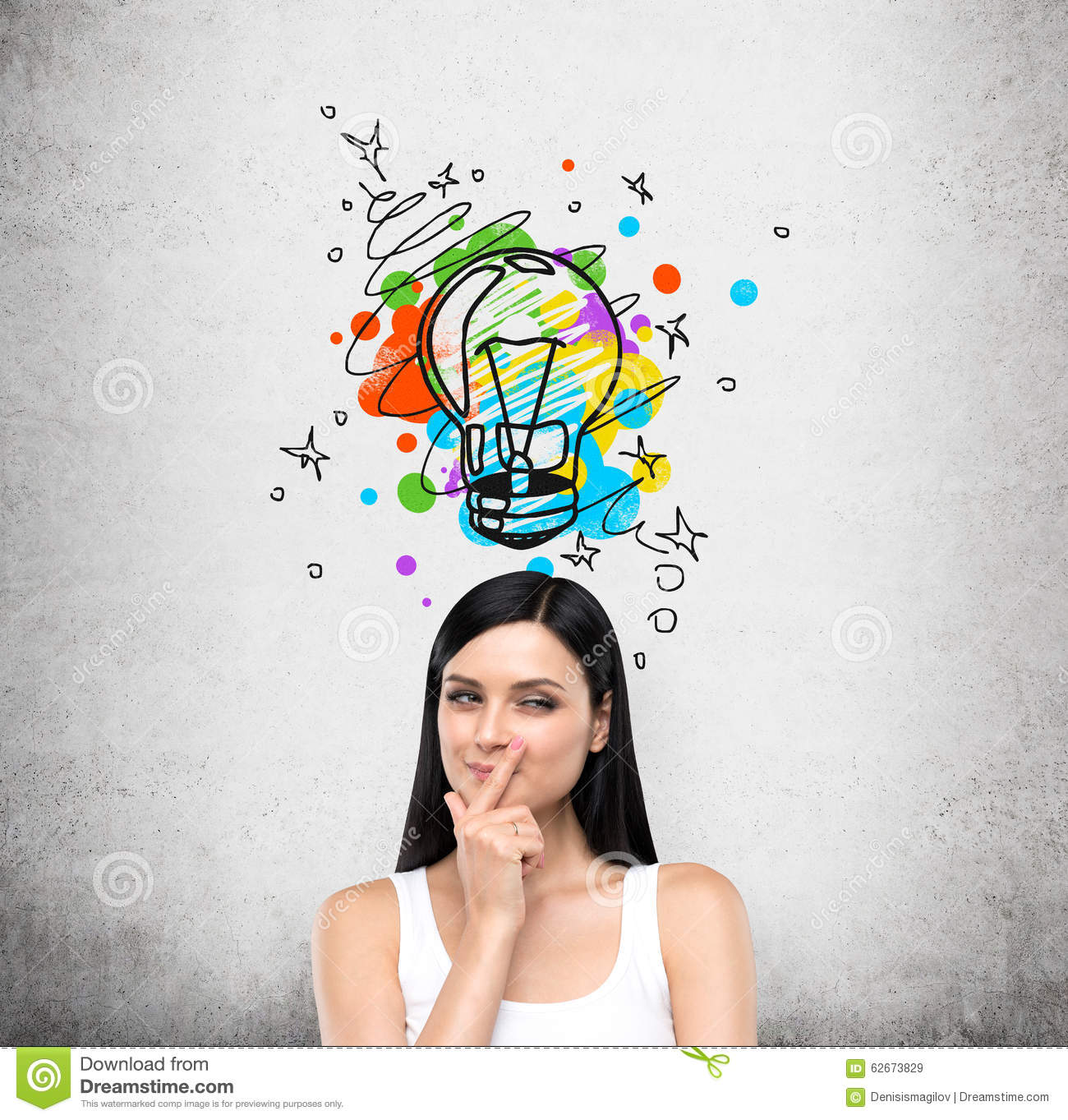 02
Actividades
03
Cuestionarios
En base a estas actividades, se lograra conocer los alumnos.

Para poder desarrollar las estrategias para  realizar las actividades que se van a realizar.
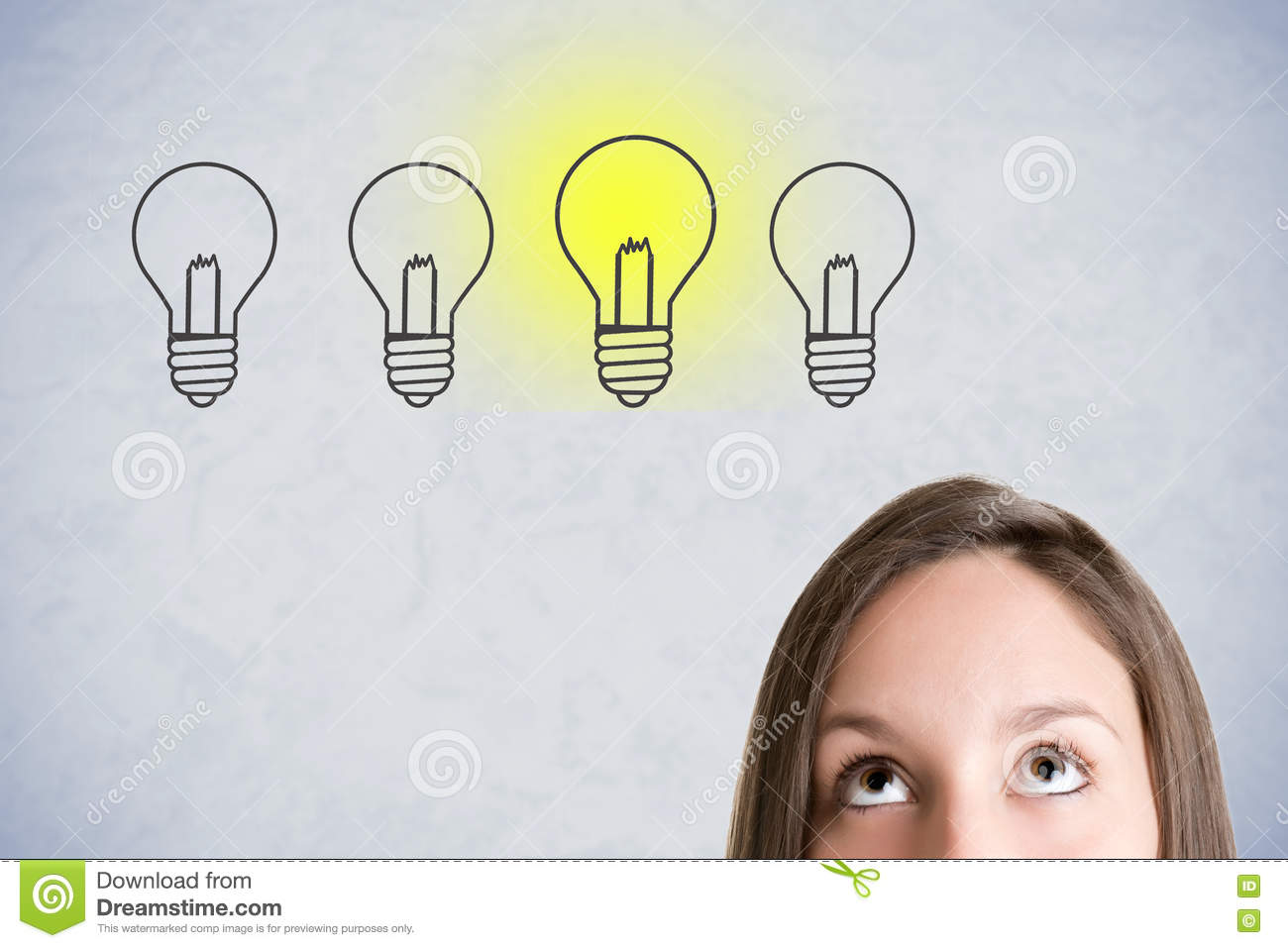 Se debe de…
Priorizar sus intereses
Características
Motivaciones
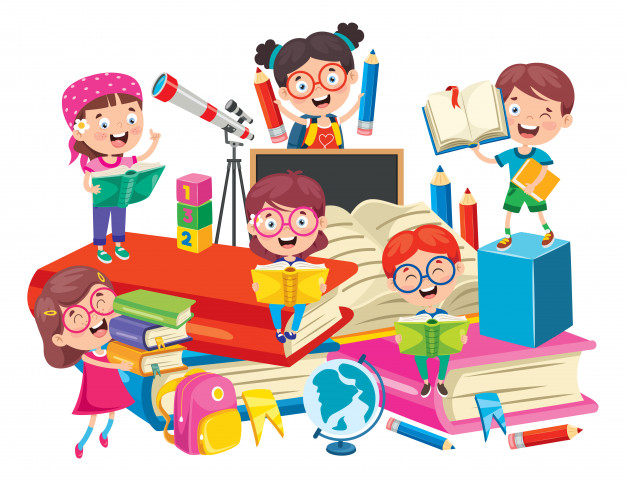 D’ Anna de Bustos
Para una buena enseñanza debemos adaptarnos a cada niño en particular.
Si conoces más y mejor a los alumnos, 
se podrá llegar a una mejor enseñanza
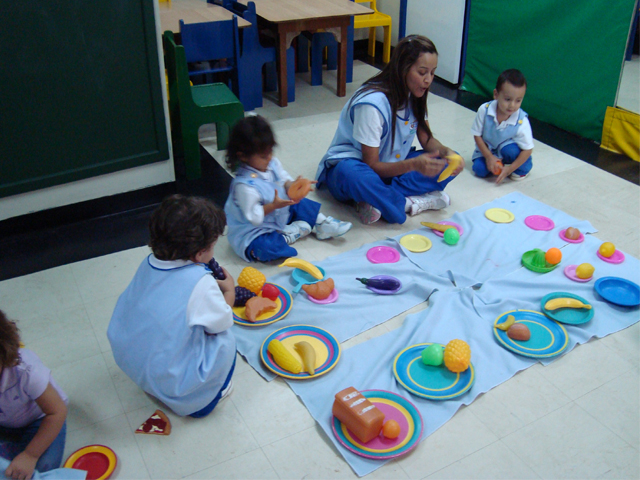 Promover el deseo por aprender y desarrollar la capacidad de autoevaluación del niño.
Debemos conocer a nuestros destinatarios para poder conocer las estrategias y actividades.
¿ Que hace un profesor  para no fracasar?
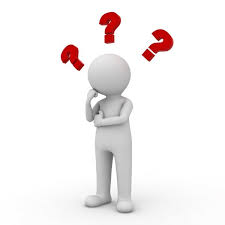 ¿Qué no debe hacer un docente?
Conclusión
Los docentes y futuros docentes debemos conocer a nuestros alumnos para poder realizar nuestras secuencias didácticas de manera satisfactoria